Администрация Талдомского городского округа


БЮДЖЕТ ДЛЯ ГРАЖДАН 
к решению Совета депутатов Талдомского городского округа «Об исполнении бюджета Талдомского городского округа за  2020 год»
ГЛОССАРИЙ
Бюджет - форма образования и расходования денежных средств, предназначенных для финансового обеспечения задач и функций государства и местного самоуправления
Доходы бюджета - поступающие в бюджет денежные средства, за исключением средств, являющихся источниками финансирования дефицита бюджета
Расходы бюджета - выплачиваемые из бюджета денежные средства, за исключением средств, являющихся источниками финансирования дефицита бюджета
Дефицит бюджета - превышение расходов бюджета над его доходами

Профицит бюджета - превышение доходов бюджета над его расходами
Государственный (муниципальный) долг– обязательства, возникающие из государственных или муниципальных заимствований, гарантий по обязательствам третьих лиц, другие обязательства в соответствии с видами долговых обязательств, установленными Бюджетным кодексом, принятые на себя Российской Федерацией, субъектом Российской Федерации или муниципальным образованием.

Дотации-  средства, предоставляемые одним бюджетом бюджетной системы РФ другому бюджету на безвозмездной и безвозвратной основе без указания конкретных целей использования.

Субсидии — межбюджетные трансферы, предоставляемые в целях
софинансирования расходных обязательств, возникающих при выполнении
Полномочий.

Субвенции — межбюджетные трансферы, предоставляемые в целях
Финансового обеспечения расходных обязательств, возникающих
при выполнении государственных полномочий Российской Федерации
субъектов Российской Федерации.
Информация о выполнении основных показателей социально-экономического развития Талдомского городского округа
Информация о выполнение основных характеристик бюджета Талдомского городского округа (тыс. руб.)
Структура доходов бюджета Талдомского городского округа за 2020 год
Налоговые доходы
Налог на доходы физических лиц 791530,6 тыс.руб. 
(30,8%)
Упрощенная система налогообложения 64609,4 тыс.руб. (2,5%)
Единый налог на вменённый доход для отдельных видов деятельности 10210,1 тыс.руб. (0,4%)
Земельный налог 97595,4 тыс.руб. (3,8%)
Налог на имущество физических лиц 33331,0 тыс.руб. (1,3%)
Иные налоговые доходы 52576,6 тыс.руб. (2,0%)
Неналоговые доходы
Доходы от использования имущества 44166,2 тыс.руб. (1,7%)
Доходы от продажи материальных и нематериальных активов 8186,6 тыс.руб. (0,3%)
Штрафные санкции 7703,6 тыс.руб. (0,3%)
Иные неналоговые доходы 9883,3 тыс.руб. (0,4 %)
Безвозмездные поступления 1452784,3 тыс.руб. (56,5%)
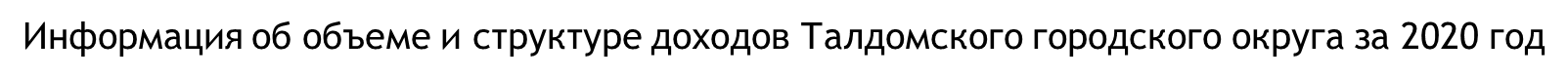 (тыс. рублей)
Безвозмездные поступления в бюджет Талдомского городского округа из бюджетов других уровней в 2020 году
(тыс. руб.)
Удельный объем налоговых и неналоговых доходов бюджета               Талдомского городского округа  в расчете на душу населения
( рублей.)
Льготы и ставки по местным налогам в 2020 году
Объемы выпадающих доходов в связи с предоставлением налоговых льгот в 2020 году
(тыс. руб.)
Распределение ассигнований по разделам и подразделам классификации 
      расходов бюджета Талдомского городского округа за  2020 год
(тыс. руб.)
Распределение ассигнований по разделам и подразделам классификации 
      расходов бюджета Талдомского городского округа за  2020 год
(тыс. руб.)
Расходы бюджета Талдомского городского округа за 2020 год
Расходы бюджета в разрезе муниципальных программ
Талдомского городского округа за 2020 год
(тыс. руб.)
Информация о плановых и достигнутых значениях приоритетных показателей муниципальных программ
ш . ' — _Л т
Информация о плановых и достигнутых значениях приоритетных показателей муниципальных программ
ш . ' — _Л т
Информация о плановых и достигнутых значениях приоритетных показателей муниципальных программ
ш . ' — _Л т
Информация о плановых и достигнутых значениях приоритетных показателей муниципальных программ
ш . ' — _Л т
Информация о плановых и достигнутых значениях приоритетных показателей муниципальных программ
Информация о плановых и достигнутых значениях приоритетных показателей муниципальных программ
Информация о плановых и достигнутых значениях приоритетных показателей муниципальных программ
Информация о плановых и достигнутых значениях приоритетных показателей муниципальных программ
Информация о плановых и достигнутых значениях приоритетных показателей муниципальных программ
Информация о плановых и достигнутых значениях приоритетных показателей муниципальных программ
Информация о плановых и достигнутых значениях приоритетных показателей муниципальных программ
Информация о плановых и достигнутых значениях приоритетных показателей муниципальных программ
Информация о плановых и достигнутых значениях приоритетных показателей муниципальных программ
Информация о плановых и достигнутых значениях приоритетных показателей муниципальных программ
Информация о плановых и достигнутых значениях приоритетных показателей муниципальных программ
Информация о расходах бюджета с учетом интересов целевых групп пользователей за 2020 год
Информация о расходах бюджета с учетом интересов целевых групп пользователей за 2020 год
ш . ' — _Л т
Информация о расходах бюджета с учетом интересов целевых групп пользователей за 2020 год
Информация о расходах бюджета с учетом интересов целевых групп пользователей за 2020 год
Информация об общественно значимых проектах, реализуемых на территории Талдомского городского округа в 2020 году
(млн. руб.)
ш . ' — _Л т
Сведения о фактическом расходовании средств резервного фонда администрации Талдомского городского округа за 2020 год
(тыс. руб.)
ш . ' — _Л т
Сведения о фактическом расходование средств дорожного фонда администрации Талдомского городского округа за 2020 год
(тыс. руб.)
ш . ' — _Л т
Контактная информация
«Бюджет для граждан» подготовлен Финансовым управлением администрации Талдомского городского округа
Местонахождения : 141900, Московская область, г.Талдом, пл.К.Маркса, д.12
Контактный телефон:8(49620)6-08-27
Электронная почта:taldom_budget@mail.ru
График работы: Понедельник-Пятница 
с 8.30-18.00, обед с 12.30 до 14.00. 
Выходной: Суббота, Воскресенье.
Приемный день-Среда
С 9.00-17.00 (перерыв 12.30-14.00)